ΥΠΟΥΡΓΕΙΟ ΟΙΚΟΝΟΜΙΚΩΝ
ΤΜΗΜΑ ΤΕΛΩΝΕΙΩΝ
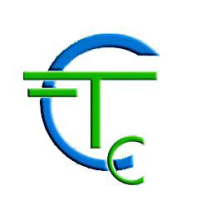 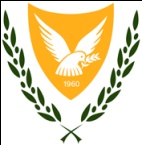 Λεμεσός, 12 Μαρτίου 2019
Εισαγωγή στο TARIC και Σύστημα Ολοκληρωμένου Κυπριακού Δασμολογίου
1
TARIC
TARif  Intégré Communautaire: Integrated Tariff of the European Communities

Το TARIC, είναι : μια βάση δεδομένων στην οποία ενσωματώνονται όλα τα μέτρα που αφορούν την τελωνειακή, εμπορική και γεωργο-κτηνοτροφική νομοθεσία της ΕΕ.

Το σύστημα Κυπριακού Δασμολογίου (Σ.Κ.Δ), ως επέκταση του ΤARIC, ενσωματώνει και μέτρα Φορολογικής, Εμπορικής ή άλλης Εθνικής Πολιτικής.
TARIC
Με την ενσωμάτωση και την κωδικοποίηση αυτών των μέτρων, το TARIC εξασφαλίζει:
Ομοιόμορφη εφαρμογή της Νομοθεσίας από όλα τα κράτη μέλη

Σαφή εικόνα όλων των μέτρων, σε όλους τους οικονομικούς φορείς, που επιβάλλονται κατά την εισαγωγή στην ΕΕ ή την εξαγωγή αγαθών από την ΕΕ.
Σκοπός του TARIC
Nα παρουσιάσει τους Κανονισμούς/Μέτρα που ισχύουν για συγκεκριμένα προϊόντα κατά την εισαγωγή τους στην ΕΕ σε δεδομένο χρόνο και καταγωγής από συγκεκριμένη χώρα . 
Να λειτουργεί ως εργαλείο ανίχνευσης του ορθού κωδικού (TARIC).
Να συσχετίζει προηγούμενους με επόμενους κωδικούς TARIC αναφορικά με το ίδιο εμπορευμα.
Να διασυνδέεται με άλλα συστήματα: Σύστημα Εισαγωγών, Σύστημα Εξαγωγών, ICS, CDMS, NCTS, κλπ.
Πως ενημερώνεται το TARIC ;
Με το IDS file – Αρχείο που αποστέλλει η ΕΕ κάθε βράδυ εκτός σαββατοκύριακα και γιορτές. 
	Η καθημερινή διαβίβαση δεδομένων TARIC μέσω ηλεκτρονικού δικτύου εγγυάται την άμεση και σωστή ενημέρωση των εθνικών συστημάτων των Κρατών Μελών.

Με Εθνικές καταχωρήσεις (Μέτρα Ειδικών Φ.Κ, Άλλοι Φ.Κ, ΦΠΑ, Απαγορεύσεις/Περιορισμοί, Απαλλαγές κλπ.)
Τι περιλαμβάνει το TARIC ;
Την ονοματολογία των εμπορευμάτων και τους πρόσθετους κωδικούς.
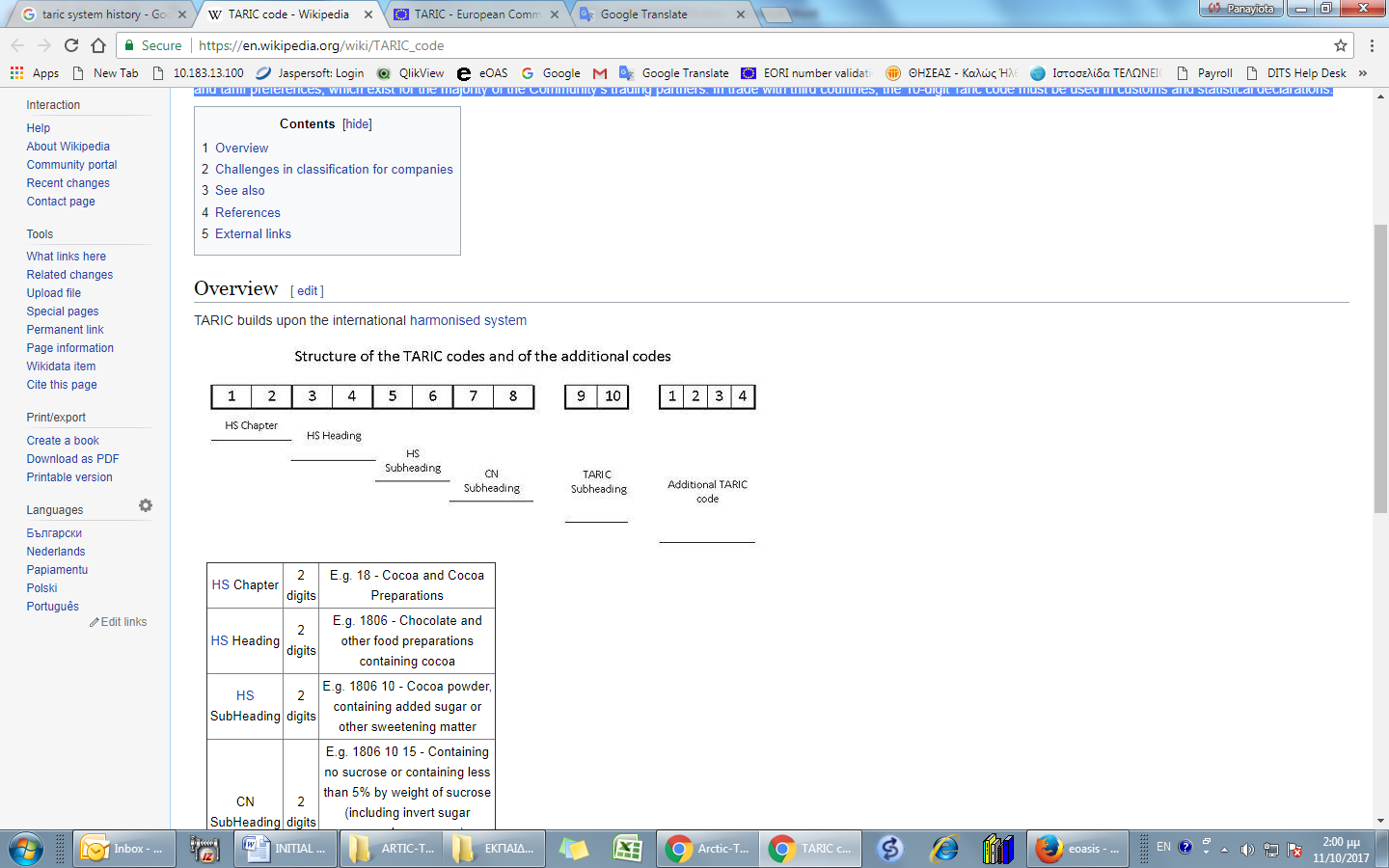 Τι περιλαμβάνει το TARIC ;
Τις συμπληρωματικές μονάδες των εμπορευμάτων 

Έγγραφα, πιστοποιητικά και άδειες

Κατάλογο όλων των κωδικών που χρησιμοποιούνται π.χ κωδικοί χωρών, μονάδων μέτρησης, πρόσθετοι κωδικοί, Κωδικοί υποσημειώσεων κλπ.
Τι περιλαμβάνει το TARIC ;
Ενωσιακά Δασμολογικά Μέτρα
Δασμοί τρίτης χώρας (Third Country Duty)
Δασμολογικές προτιμήσεις (Tariff preferences)
Αναστολές Δασμών (Suspension of duties)
Δασμολογικές Ποσοστώσεις (Tariff quotas)
Δασμοί αντιντάμπινγκ και αντισταθμιστικοί δασμοί (Antidumping and Countervailing Duties) κλπ.
Δασμοί διασφάλισης  (safeguards duties)

Μέτρα επιτήρησης (Surveillance of movements of goods at import and export)

Μέτρα Εμπιστευτικής Παρακολούθησης (Confidential Monitoring)
Τι περιλαμβάνει το TARIC ;
Ενωσιακές απαγορεύσεις και περιορισμούς εισαγωγής και εξαγωγής:
Απαγόρευση εισαγωγής ή / και εξαγωγής συγκεκριμένων προϊόντων (π.χ. ουσίες που καταστρέφουν τη στοιβάδα του όζοντος, προϊόντων που κατάγονται ή εξάγονται από συγκεκριμένες χώρες κλπ.) 

Έλεγχοι εισαγωγής ή / και εξαγωγής ορισμένων κατηγοριών προϊόντων (π.χ. προϊόντα που υπόκεινται στην σύμβαση CITES, (Convention of International Trade in Endangered Species of wild fauna and flora) είδη πολυτελείας, πολιτιστικά αγαθά, προϊόντα και εξοπλισμός που περιέχουν φθοριούχα αέρια θερμοκηπίου, είδη διπλής χρήσης, κτηνιατρικοί έλεγχοι σε ζώα και τρόφιμα κλπ.)

Έλεγχοι αξιοπιστίας (Credibility Checks)
Τι περιλαμβάνει το TARIC ;
Εθνικά Μέτρα
Φόροι Κατανάλωσης
ΦΠΑ
Εθνικές Απαγορεύσεις / Περιορισμοί
Εθνικές Απαλλαγές

Συναλλαγματικές ισοτιμίες
Εθνικοί Φόροι Κατανάλωσης
Σε εναρμονισμένα προϊόντα (Ειδικοί Φ.Κ)
Καπνικά
Αλκοολούχα
Πετρελαιοειδή

Στα οχήματα.

Σε άλλα είδη (καπνιστός σολομός, χαβιάρι, κρύσταλλα κλπ).
ΦΠΑ
Μηδενικός συντελεστής (0% ΦΠΑ)

Μειωμένος συντελεστής (5% ΦΠΑ)

Κανονικός συντελεστής (19% ΦΠΑ)
Εθνικές Απαγορεύσεις / Περιορισμοί
Στα πυροβόλα όπλα, τα ανταλλακτικά και προσαρτήματα τους (έγκριση για αποθήκευση με μόνο σκοπό μεταφορά σε άλλο ΚΜ ή εξαγωγή ή επανεξαγωγή).

Στις ηλεκτρικές σκούπες (οικολογικός σχεδιασμός).

Εμπορεύματα που πρέπει να φέρουν έγκριση από τις Υγειονομικές Υπηρεσίες.

Οχήματα που πρέπει να φέρουν έγκριση από το Τμήμα Μηχανοκίνητων Οχημάτων.
Απαλλαγές
Σε Πρεσβείες / Διπλωματικά σώματα
Σε Διεθνείς Οργανισμούς
Φορολογικές Απαλλαγές ταξιδιωτών που προέρχονται από τρίτες χώρες
Φορολογικές Απαλλαγές που εφαρμόζονται στις εισαγωγές, από κράτος μέλος, προσωπικών ειδών που ανήκουν σε ιδιώτες κλπ.
Ατέλειες κατά την εισαγωγή εμπορευμάτων.
Προσφερόμενες Υπηρεσίες προς οικονομικούς φορείς:
Άντληση πληροφοριών με την δασμολογική κατάταξη (Query by nomenclature)
Αναζήτηση μέσω κειμένου – ο χρήστης ψάχνει την ονοματολογία μέσω περιγραφής (Search by text)
Πίνακας συσχέτισης – ο χρήστης μπορεί να συσχετίσει την παλιά με την υφιστάμενη κωδικοποίηση (Correlation Table)
Παρουσίαση μέτρων σε κάθε δασμολογική διάκριση (Measures: By nomenclature / For nomenclature)
Υπολογισμός Δασμών και Φόρων (Calculation)
Παρουσίαση συναλλαγματικών ισοτιμιών (Query Exch rates )
Προσφερόμενες Υπηρεσίες προς οικονομικούς φορείς
Προσδιορισμός πρόσθετων κωδικών Meursing με βάση τη σύσταση του εμπορεύματος
Ανίχνευση δασμολογικής ποσόστωσης (Search for tariff quotas)
 Δυνατότητα εξαγωγής καταστάσεων δασμολογικών ταξινομήσεων
Δυνατότητα εξαγωγής καταστάσεων Απαλλαγών
Σχόλια - Ερωτήσεις
17